путешествие в  «страну загадок»
(или секреты составления загадки)

Игра-путешествие                                                                               для детей старшего дошкольного возраста
Составила: воспитатель Мухьянова Надежда Михайловна
ГБДОУ №93 Фрунзенского района Санкт-Петербурга
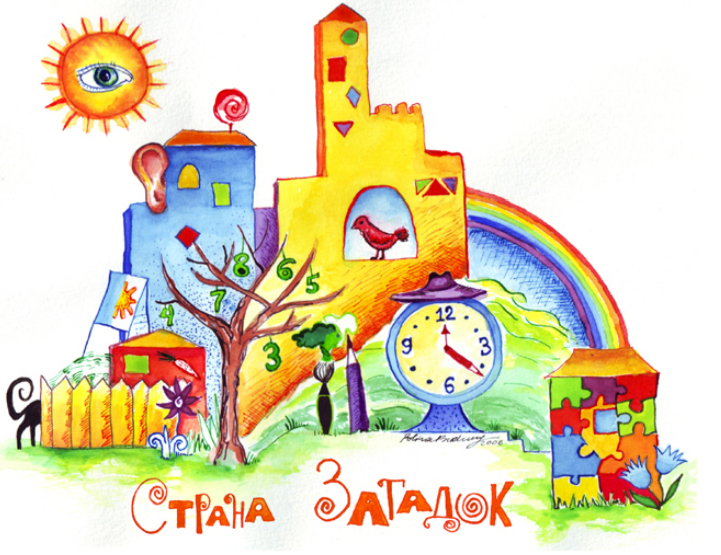 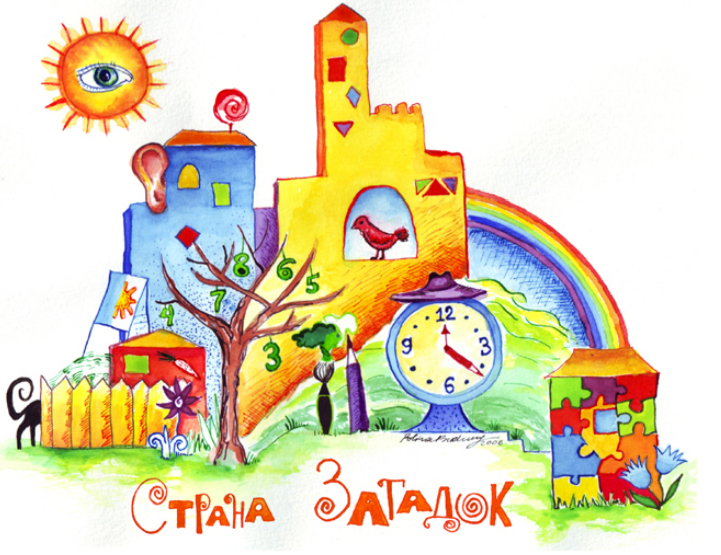 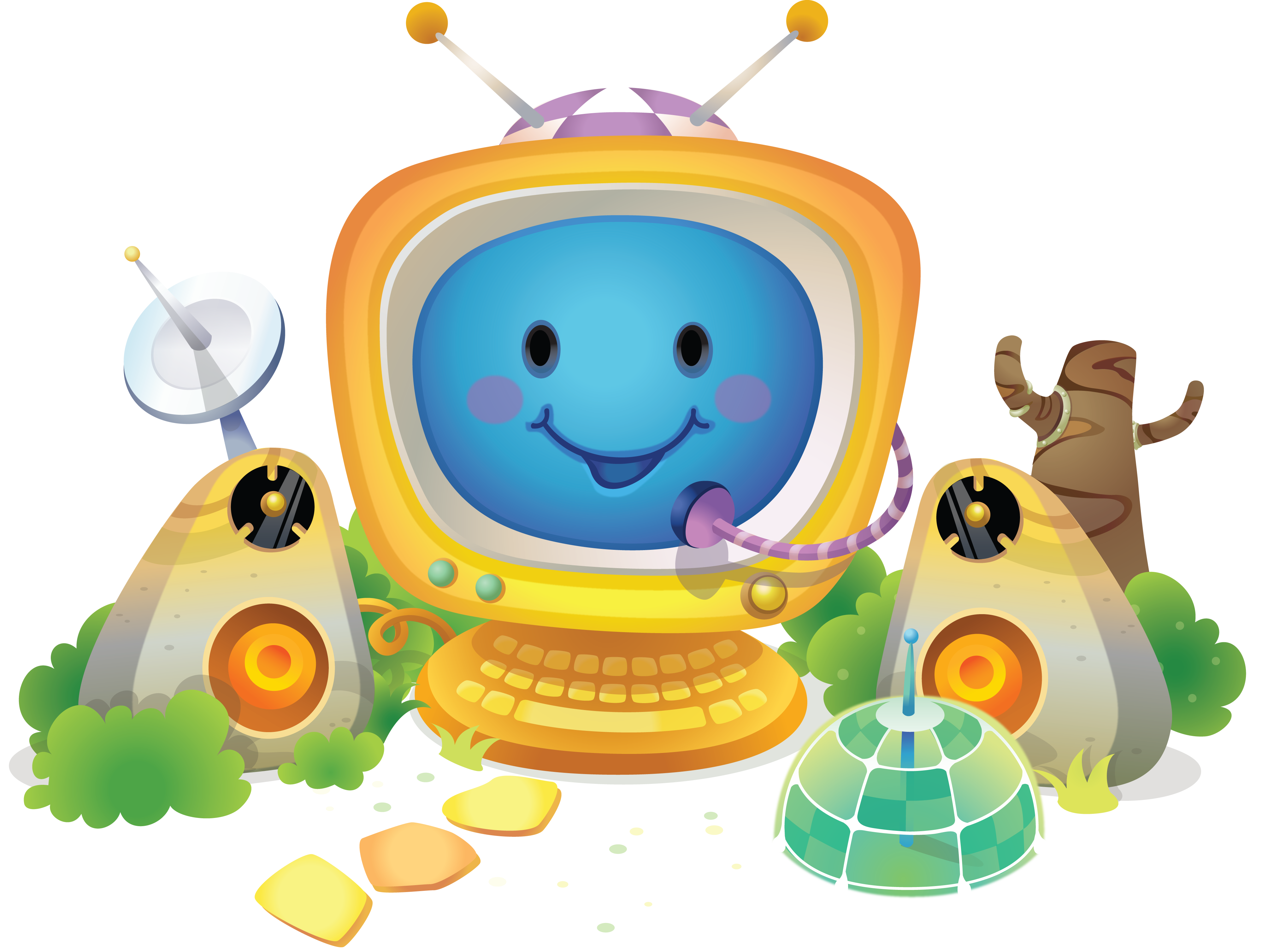 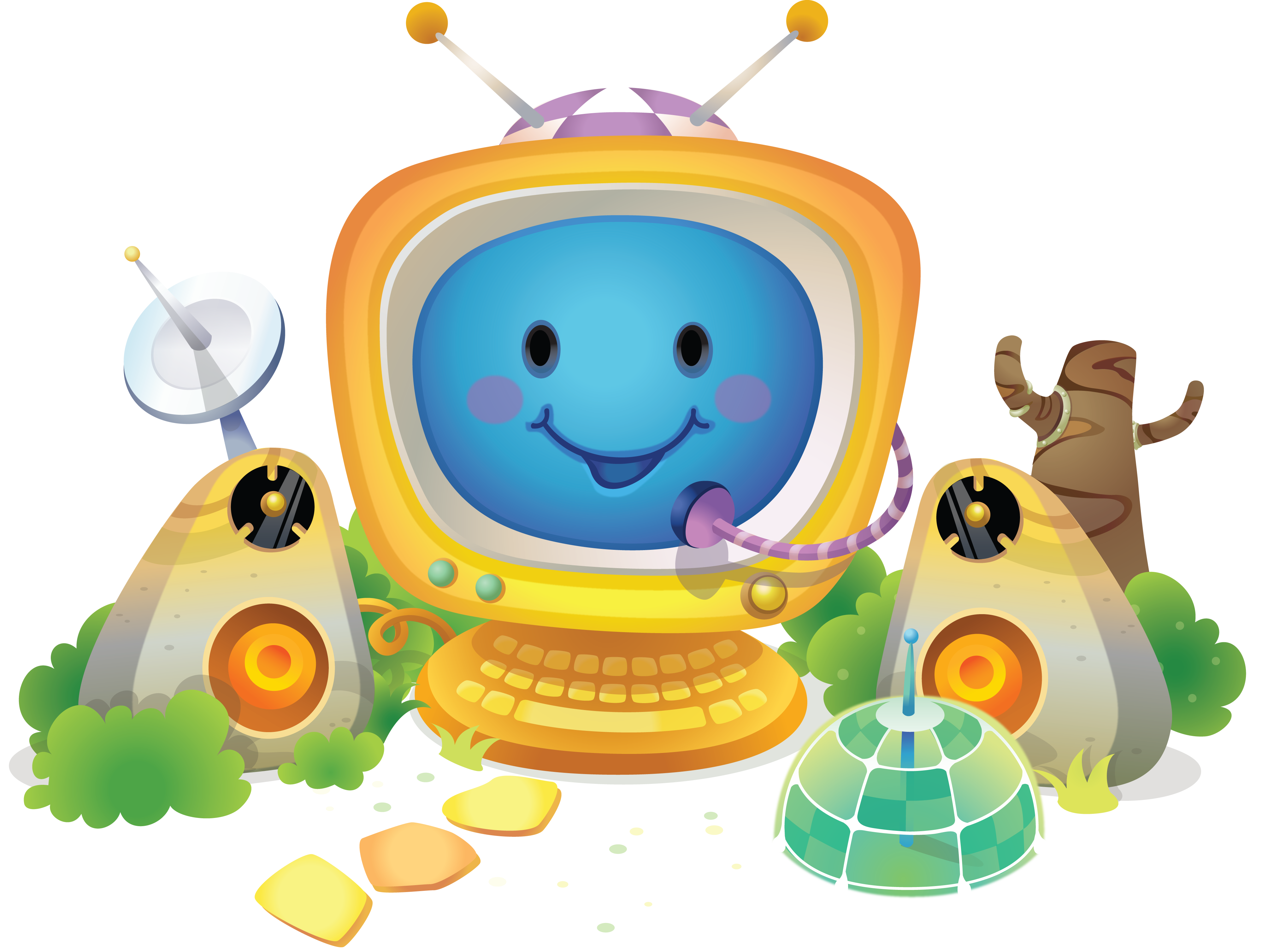 Город 
Самых Простых Загадок
С
 Т
  Р
   А
    Н
     А

       З
      А
     Г
    А
   Д
  О
 К
Город Похожестей и 
Непохожестей
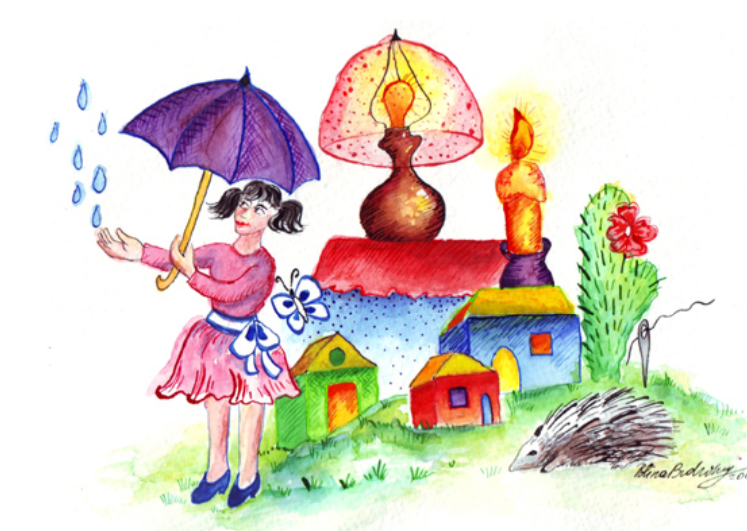 ГОРОД САМЫХ ПРОСТЫХ ЗАГАДОК
«Форма»

      «Цвет» 
      «Величина»

«Вещество»
Придумай загадку
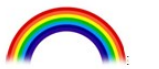 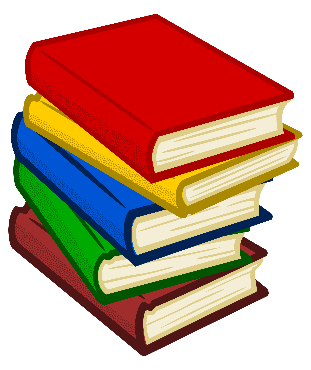 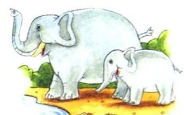 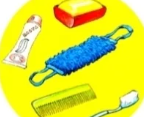 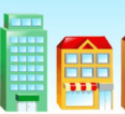 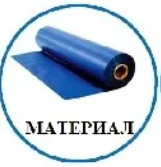 Город Похожестей 
                    и Непохожестей
Составь загадку
как




       
       
    но не
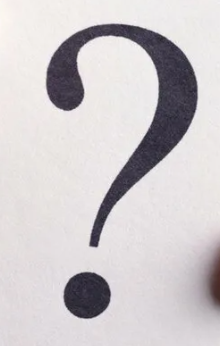 Быстрый, как
Летает, как
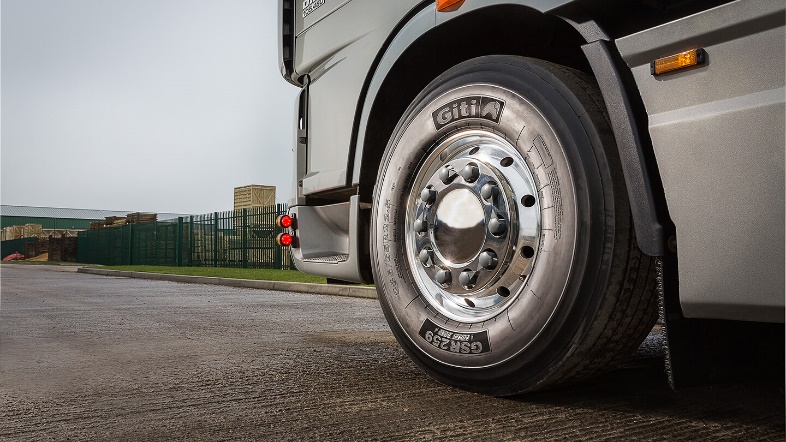 Перевозит пассажиров, но не
Что это?
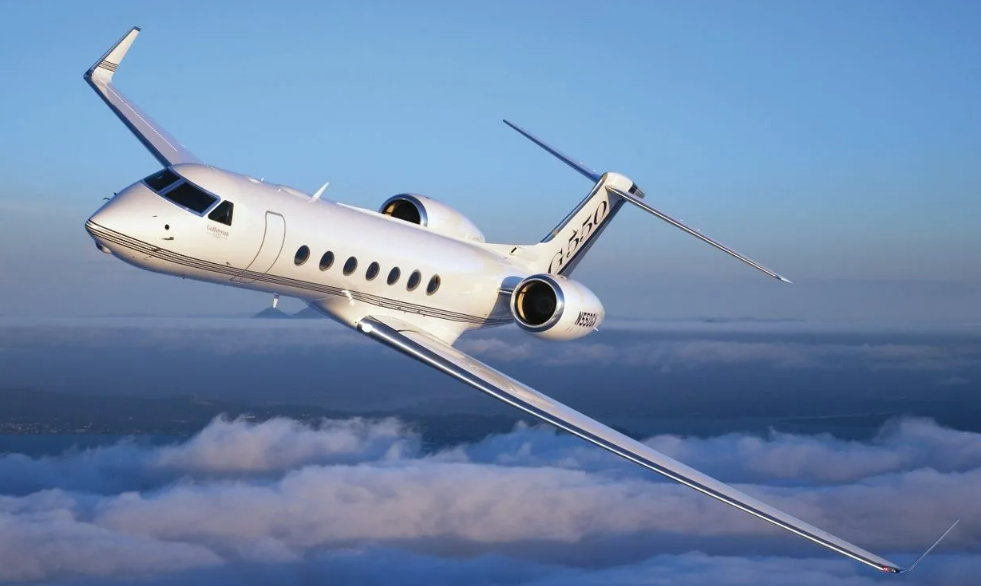 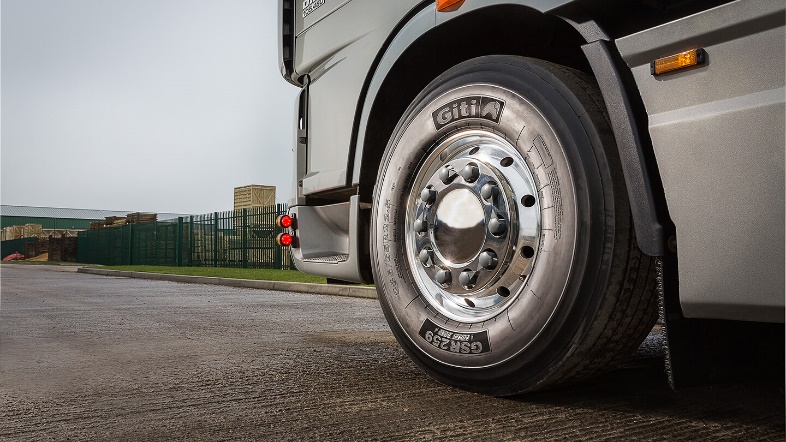 составляем загадки
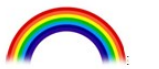 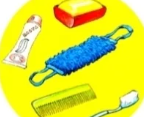 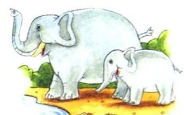 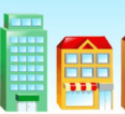 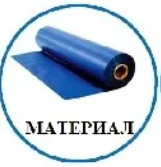 Угадай, что это?
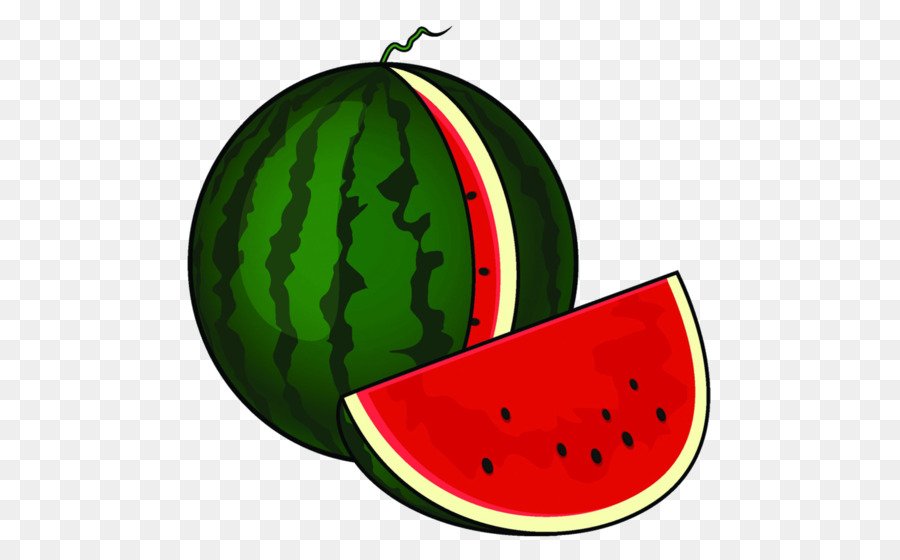 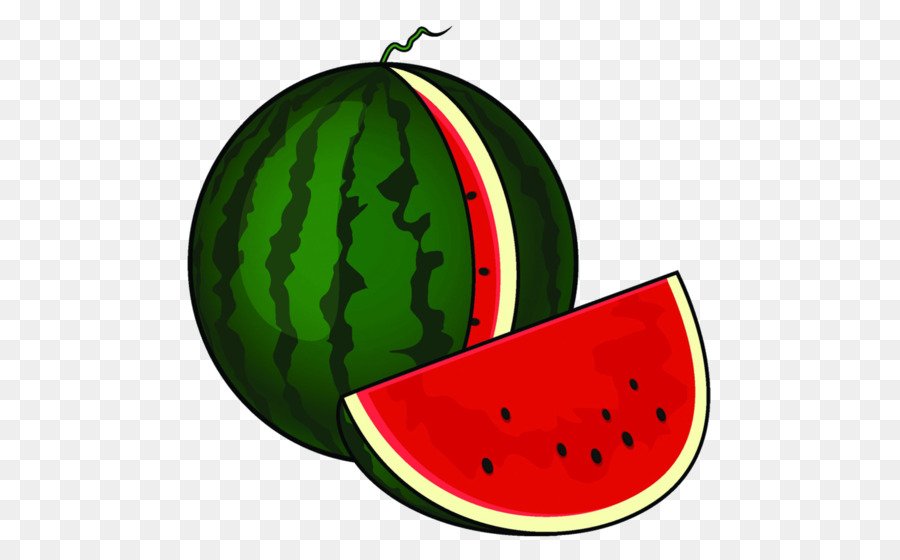 составляем загадки
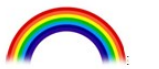 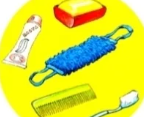 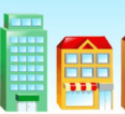 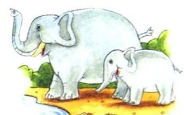 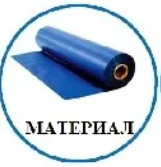 ЗНАТОКИ ЗАГАДОК
МОЛОДЦЫ !!!